文字式と数量
本時の目標
いろいろな数量を文字を使った式で表すことができる。
例１　1000円で、ｙ円のうどん定食を食べたときのおつりはいくらですか？
答え　１０００－ｙ（円）
例２　時速50kmの速さでｘ時間走ったときの道のりは?
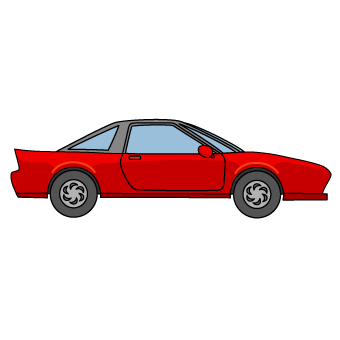 答え　５０ｘ（km）
例３　この公園の面積はａｍ2で、その１７％が池です。池の面積はいくつですか？
例４　定価ｂ円の車を、定価の2割引きで買ったときの代金
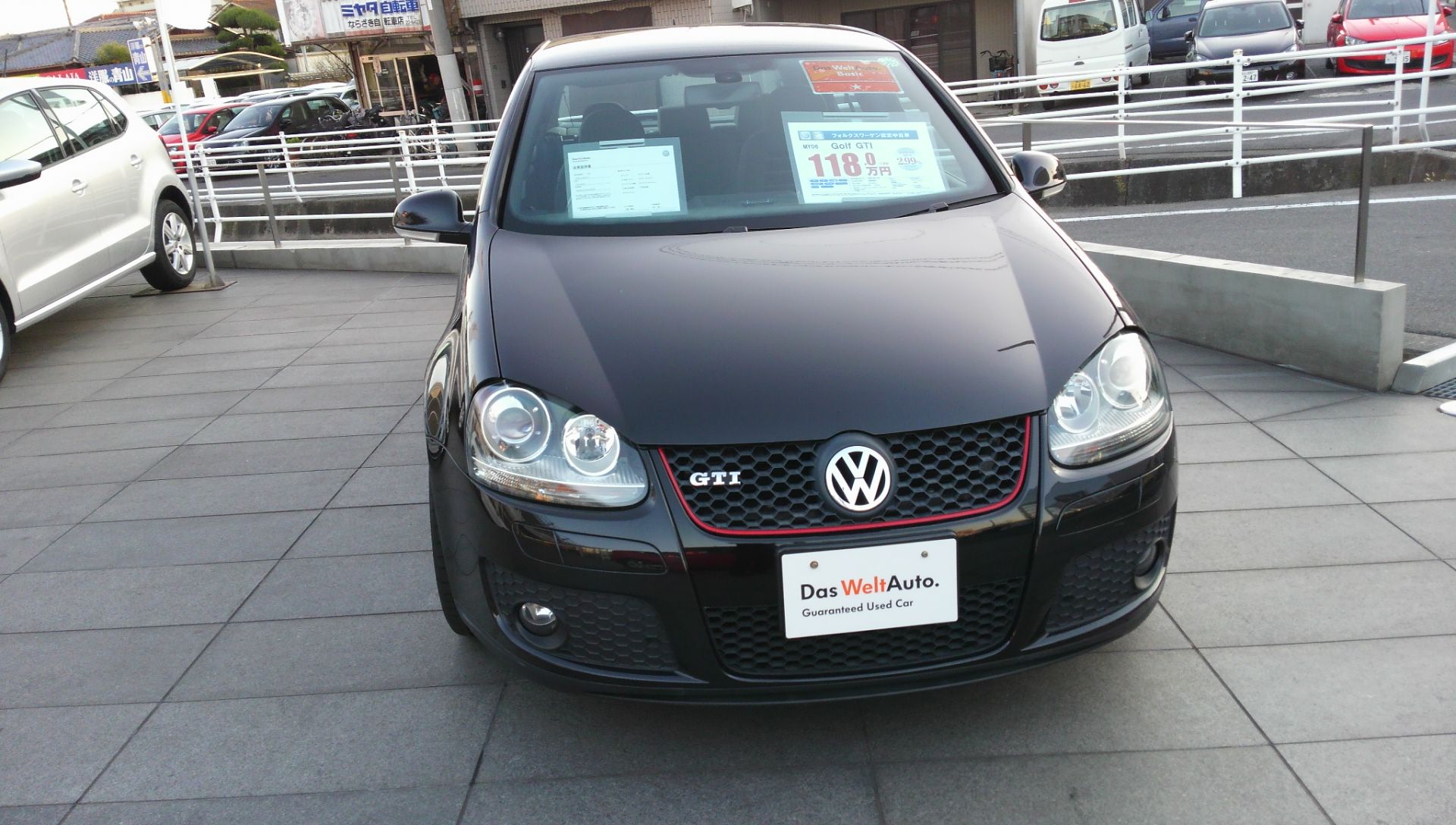 ｂ円
例５　一郎君は２ケタの整数を次のように考えて表しました。「十の位が４で、一の位が５の２ケタの整数は４５だから、十の位がｘで、一の位がｙの２ケタの整数はｘｙと表すことができる。 」
十一
４　５
ｘ　ｙ
正しい？
４５＝１０×４＋１×５
　　　　　　　↓　　　 ↓
　　　　　　　 ｘ　　　　ｙ
よって１０×ｘ＋１×ｙ
　　　　＝１０ｘ＋ｙ
復習１　十の位がｘ、一の位が３である２ケタの整数を式で表しなさい。
１０ｘ＋３

復習２　百の位がａ、十の位が６、一の位がｂである３ケタの整数を式で表しなさい。

１００ａ＋６０＋ｂ
自動車博物館
カウンタック
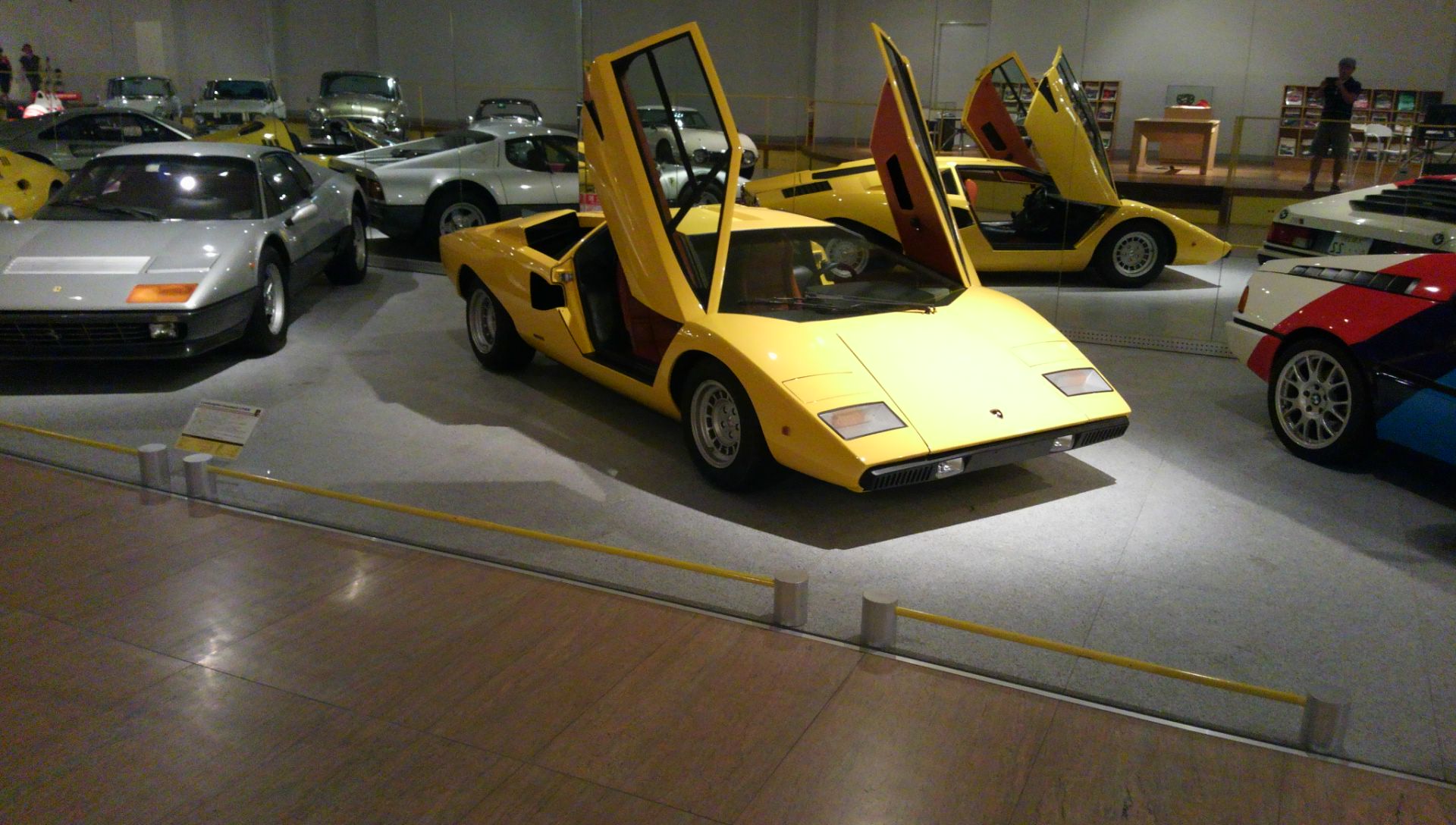 トヨタ２０００ＧＴ
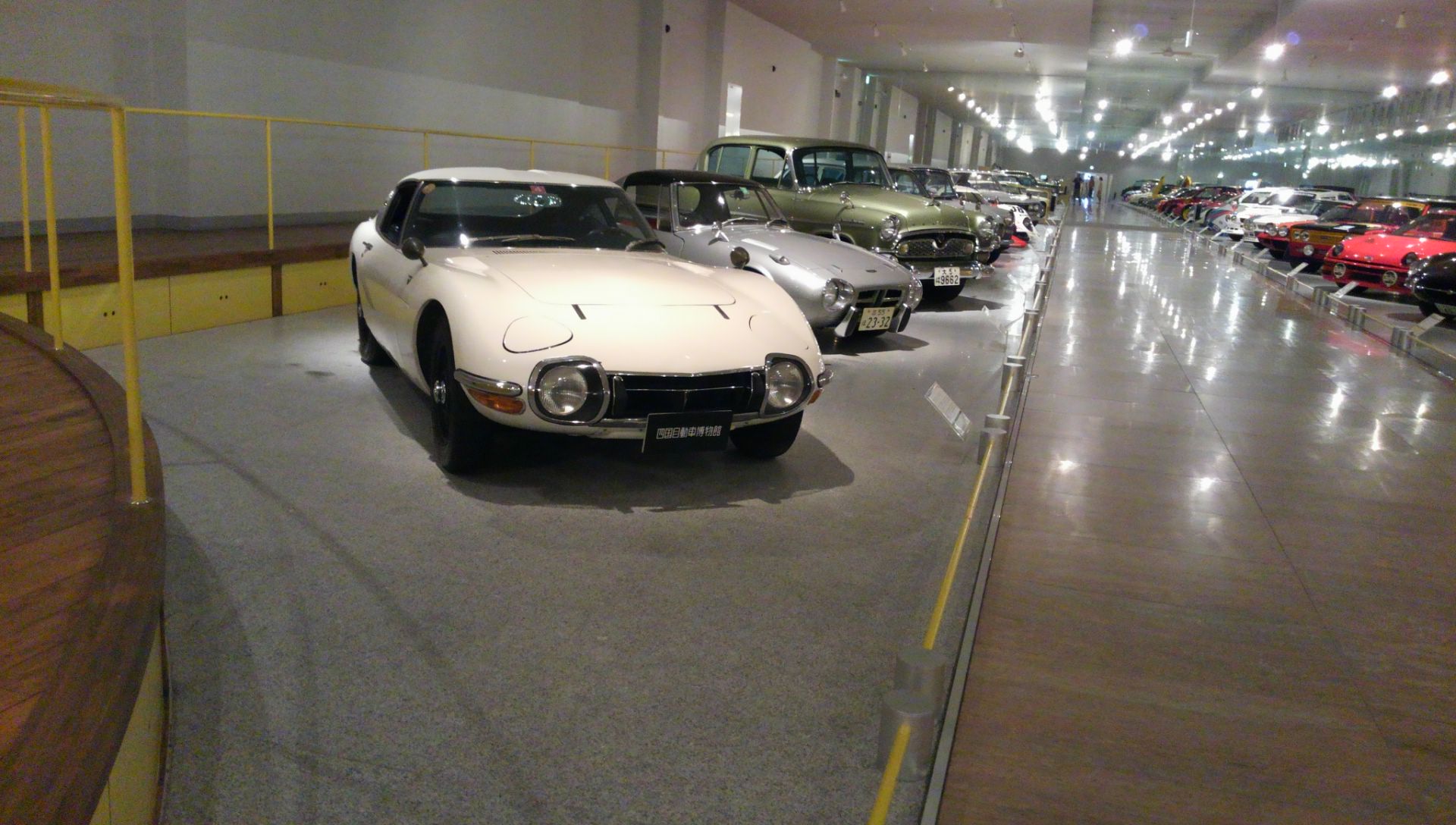 この博物館の入館料は大人一人ａ円、子ども一人ｂ円です。次の式は何を表しているでしょうか。
２ａ＋ｂ（円）
大人２人と子ども１人の入館料の合計